11.4 Area of Regular Polygons
Important Vocab
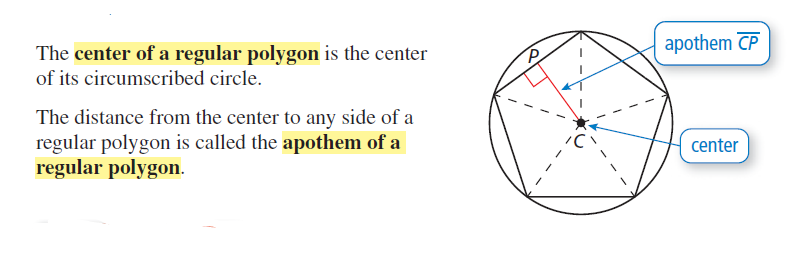 Apothem – height of the triangle when a regular polygon is divided into isosceles triangles.
Given a regular pentagon, come up with a plan for finding the area.
Hint: You can divide the Pentagon into 5 Congruent Isosceles Triangles
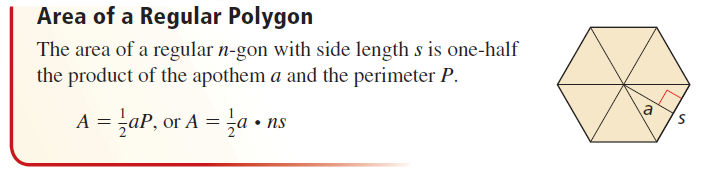 Divide the polygon into n triangles where n is the number of sides of the polygon. 
Find the area of one triangle by drawing “a”, the height of the triangle. 
Multiply that area by n.
Same formula, different slide.
A is the area
s is the length of each side
a is the length of the apothem
n is the number of sides



						aka
Pre-requisite Skills
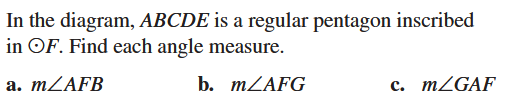 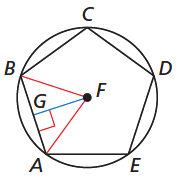 Find the area of the pentagon given it is regular and each side length is 8.
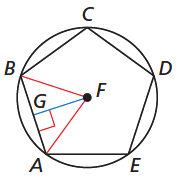 Find the area of the regular polygon
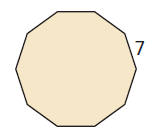 Find the area of a regular hexagon with side lengths 6 cm